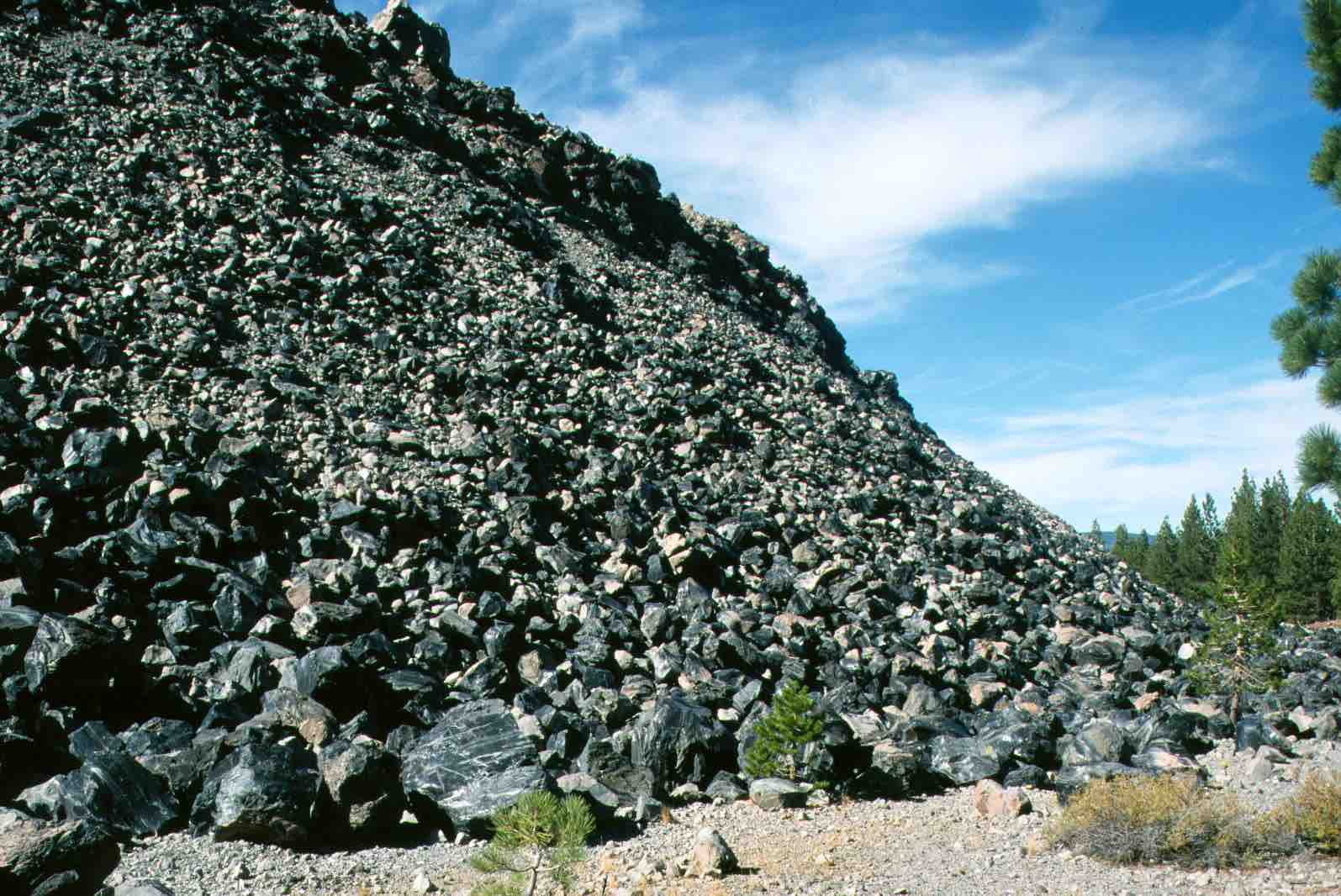 Identifying unique emplacement characteristics of O’Leary Peak: a volcanic dome in the San Francisco Volcanic Field
Erin Kaplan 
Mentor Dr. Nancy Riggs
Arizona Space Grant Symposium
April 17, 2021
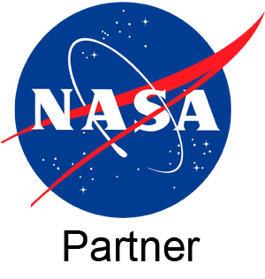 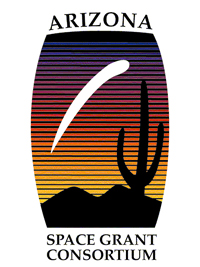 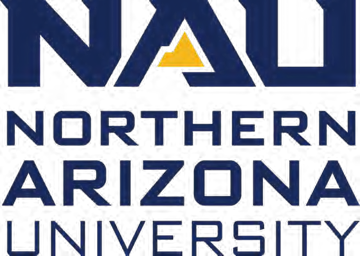 https://geodil.dperkins.org/h/560.html
Project Goals
Learn about emplacement of dome volcanoes

Identify the sedimentary rocks 

Connect dome volcano emplacement to O’Leary Peak and sedimentary rock units
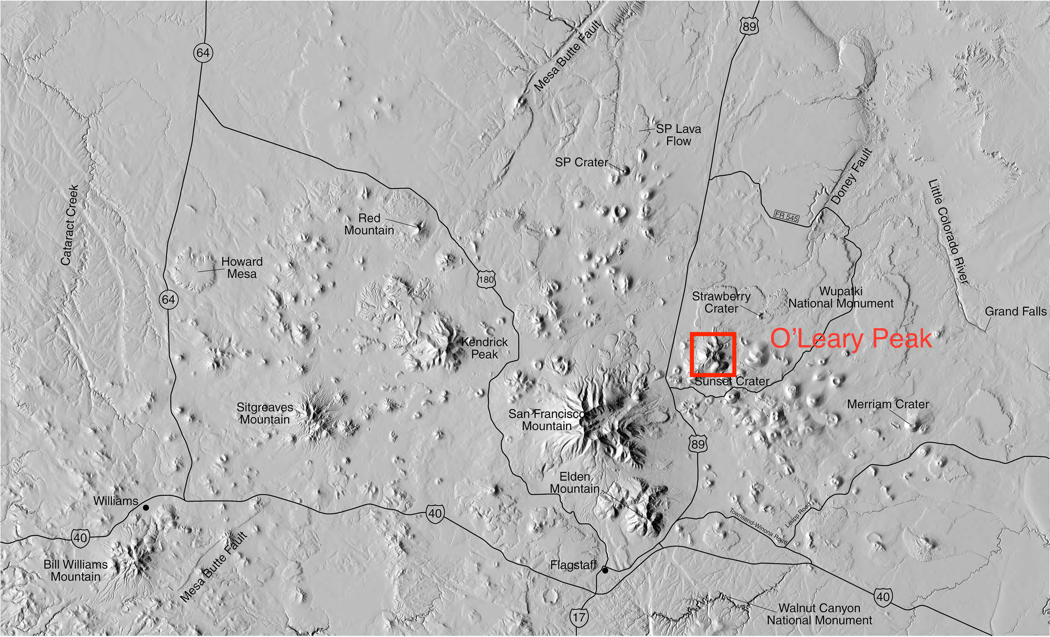 Location
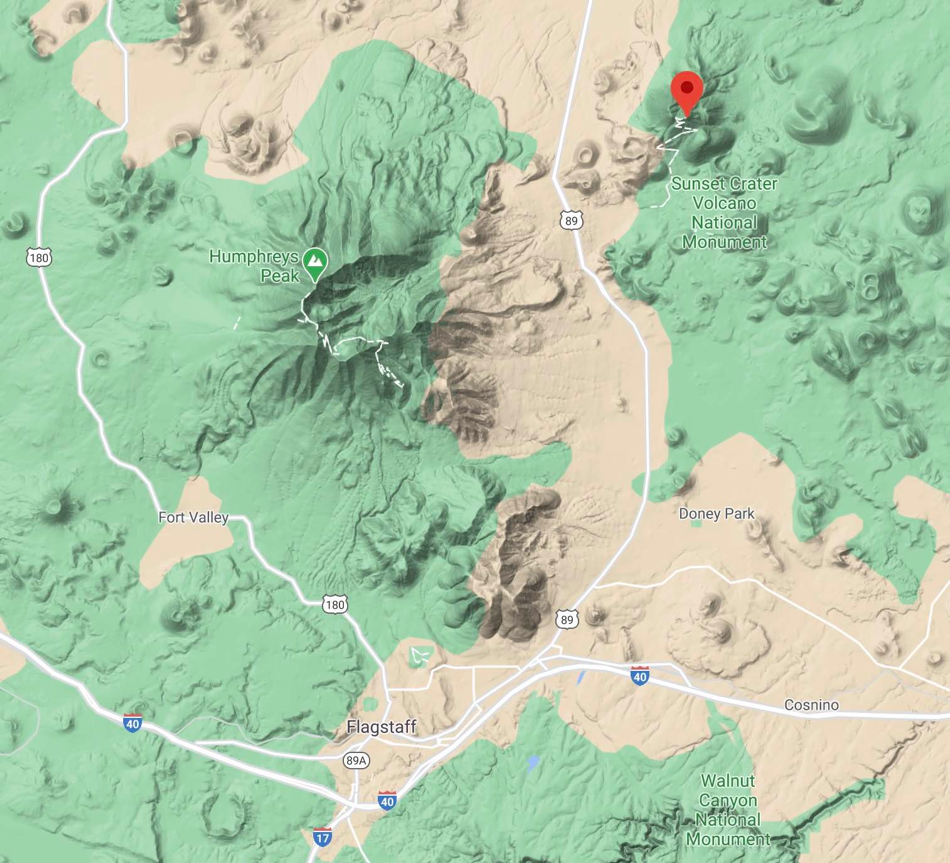 [Speaker Notes: O’Leary Peak is a volcanic dome located about 35 km northeast of Flagstaff, just to the north of Sunset Crater. 
The map on the right shows most of the San Francisco Volcanic Field with a box around the area of O’Leary Peak.]
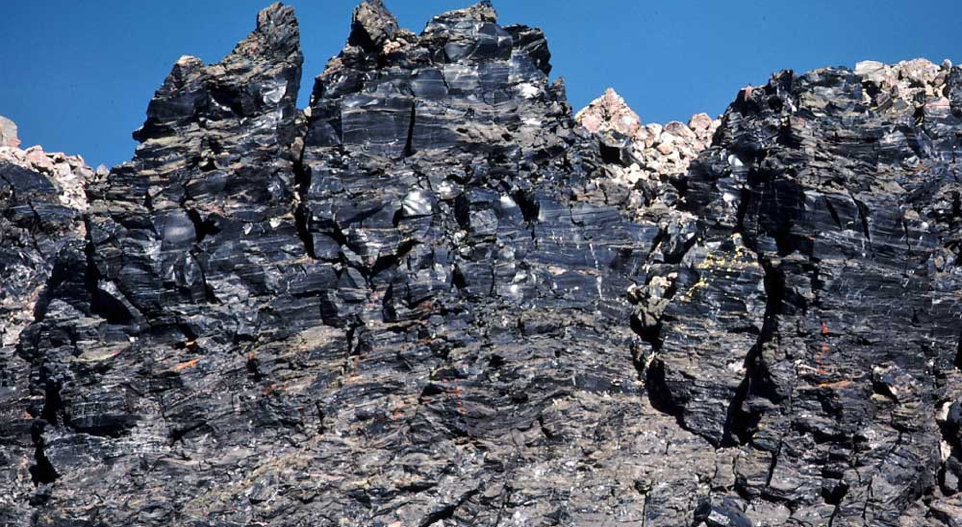 Observations
https://www.petesthousandpeaks.com/Captions/Apr%202000%20Captions/1986%20Leads/UnivKear/ObsDm.html
Expectations:
Dark rocks
Obsidian 
Blocky
Steep sided
All volcanic
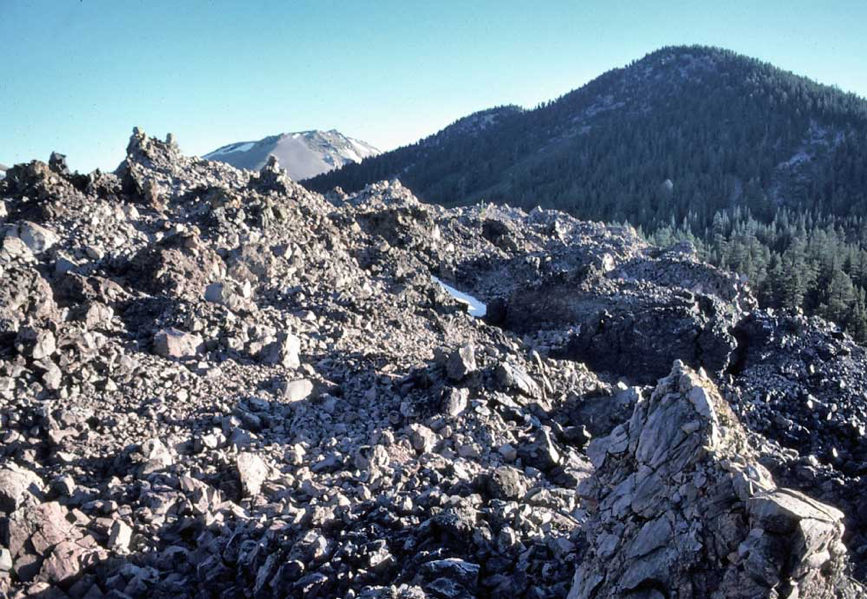 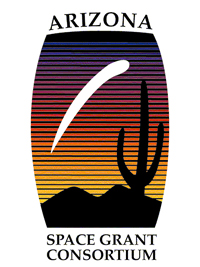 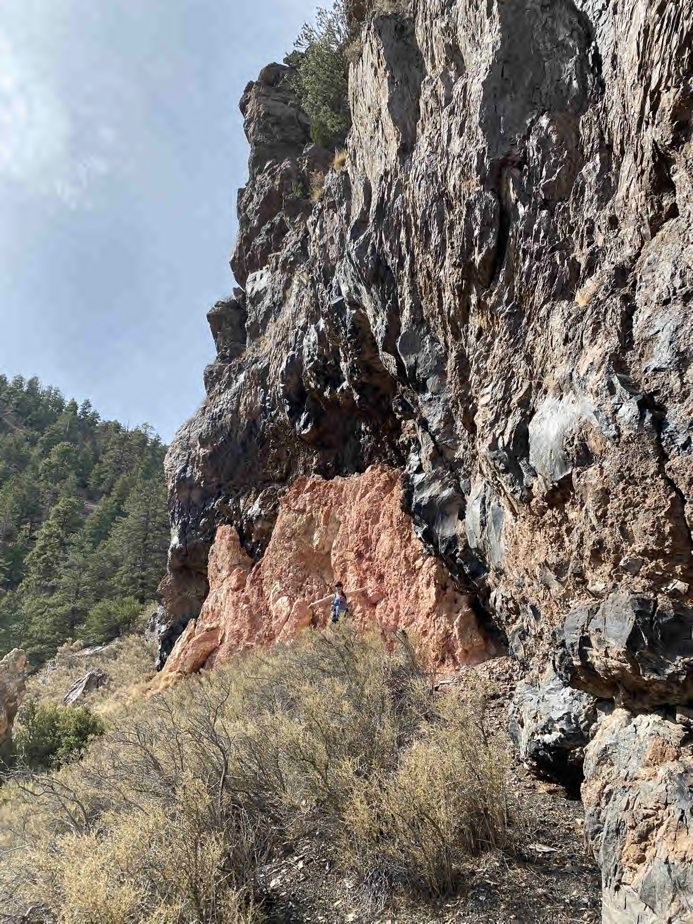 Observations
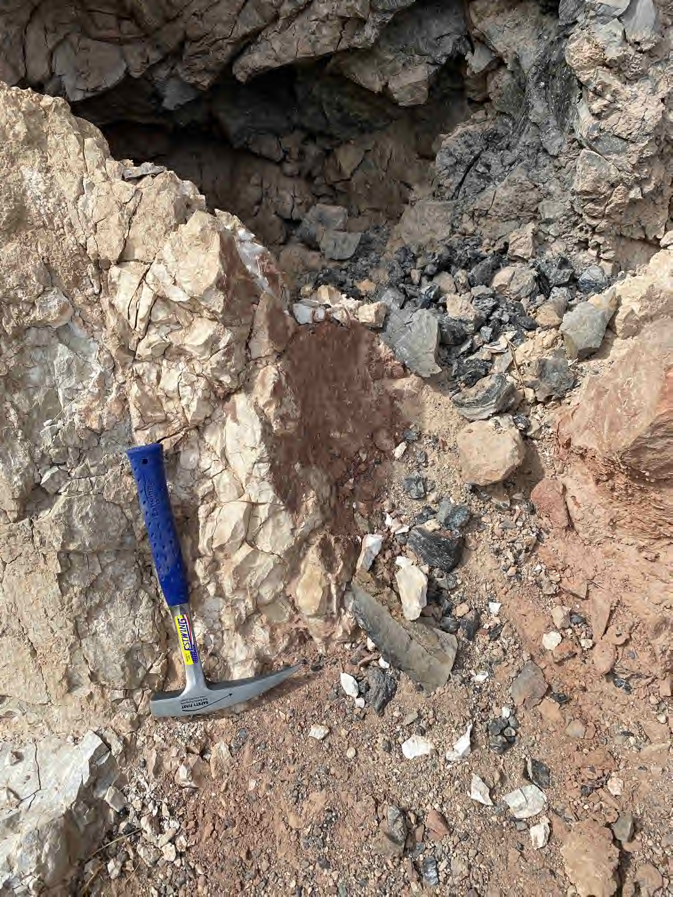 Obsidian
Cinders
Sedimentary rocks
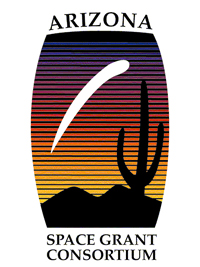 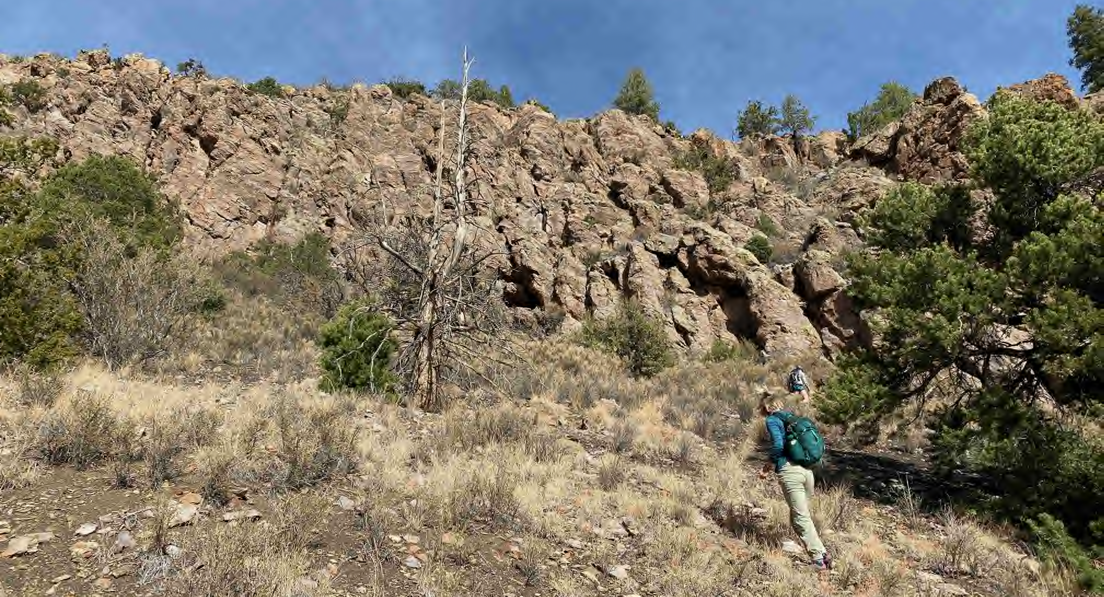 Methods / Analysis Techniques
Fieldwork
Collect samples
Make thin sections
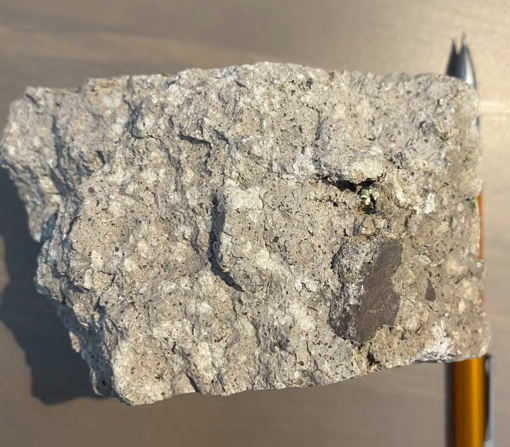 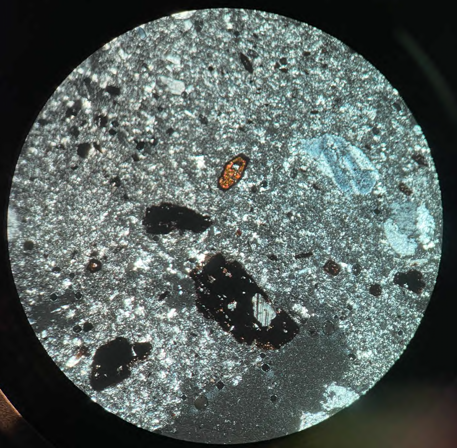 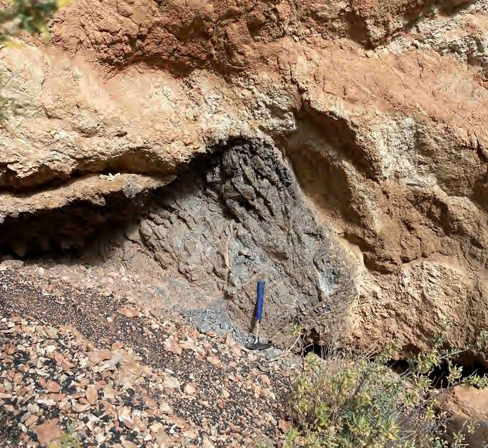 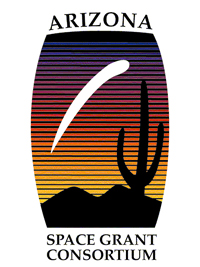 outcrop
hand sample
thin section
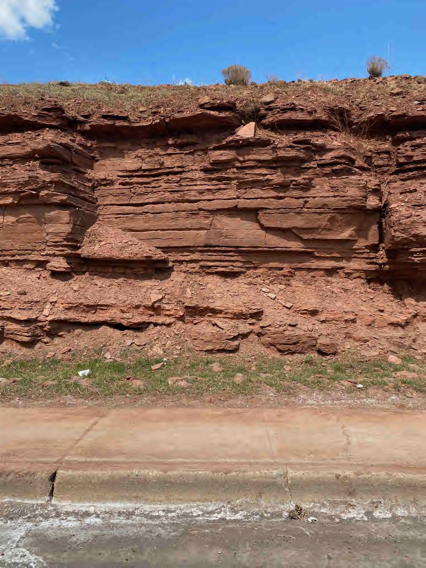 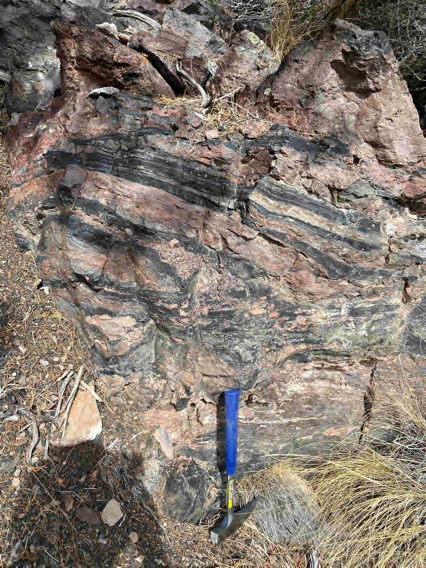 Results – Rocks in the Field
5.
3.
1.
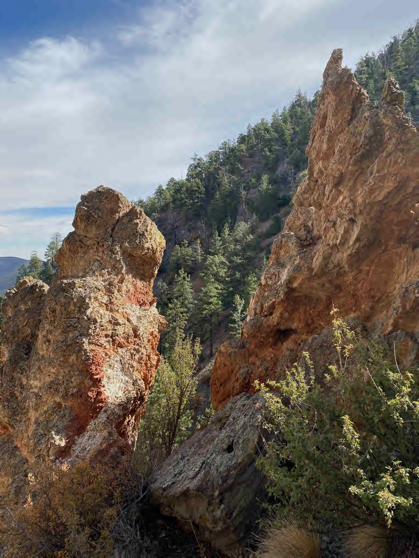 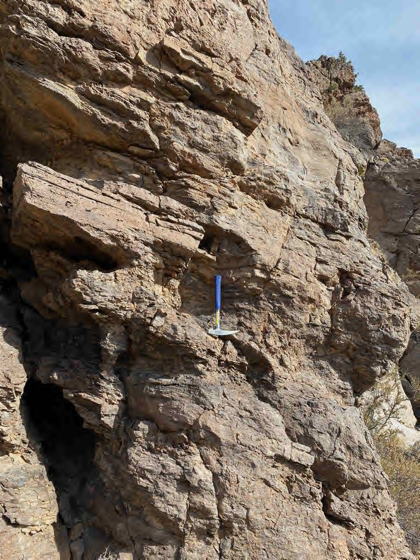 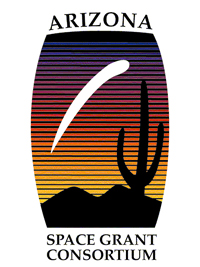 2.
4.
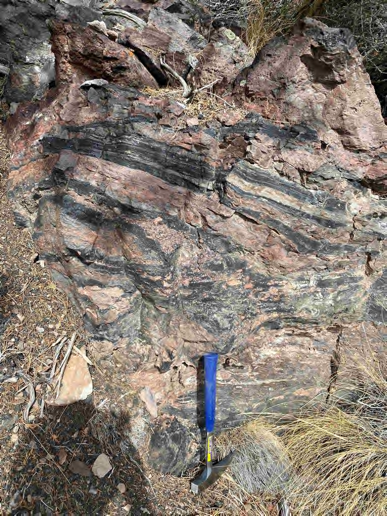 Results – Volcanic Samples
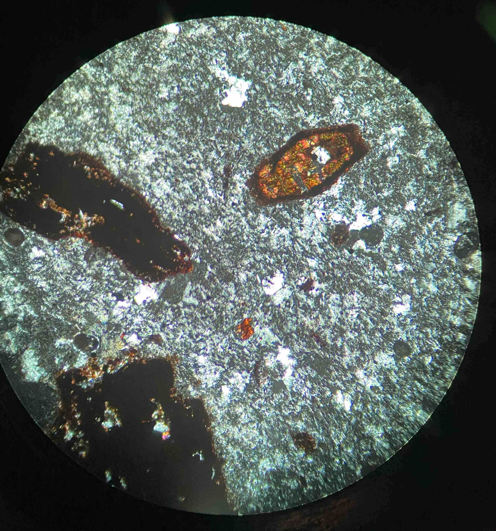 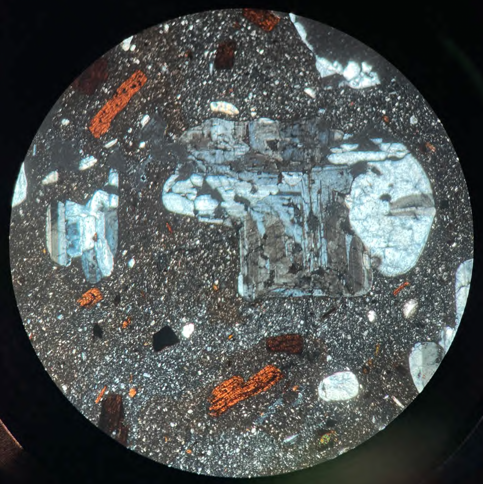 1.
2.
4.
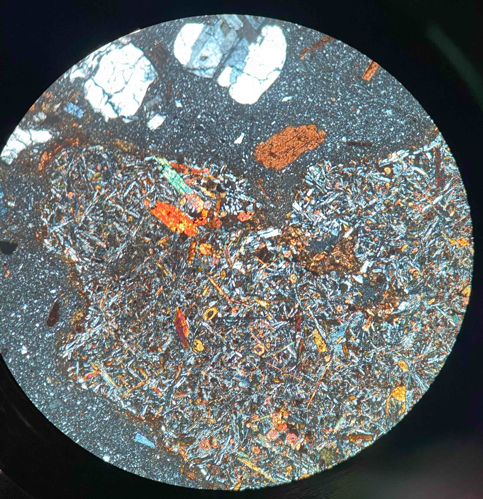 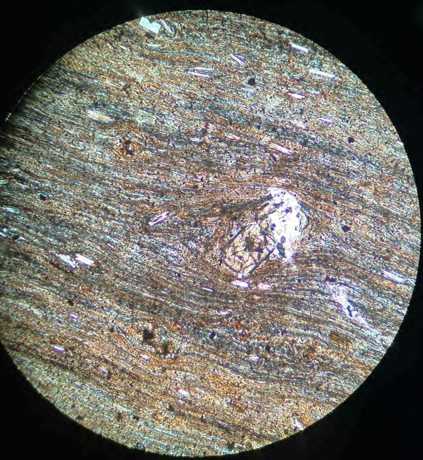 3.
5.
Results – Sedimentary Samples
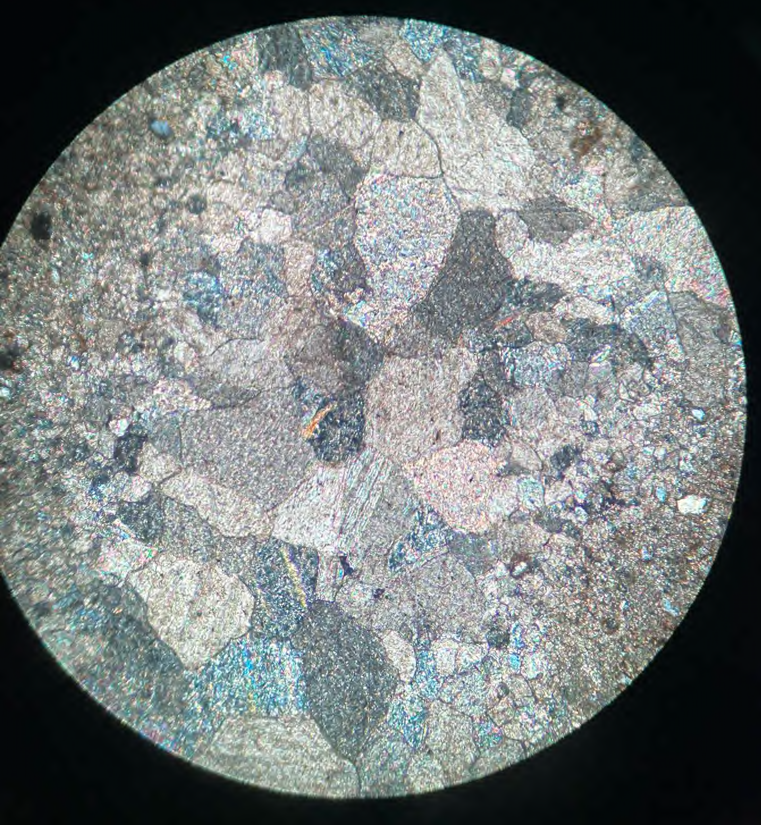 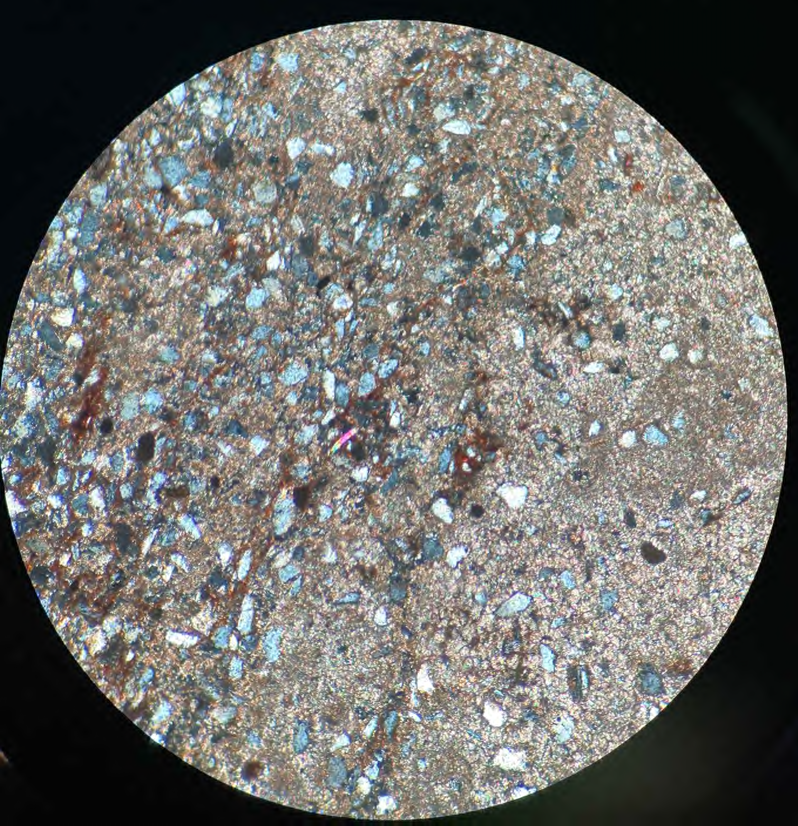 1.
2.
Results
Toothpaste analogy
Evidence
Vertical contact between units 
No bedding 
Sedimentary rocks along for the ride
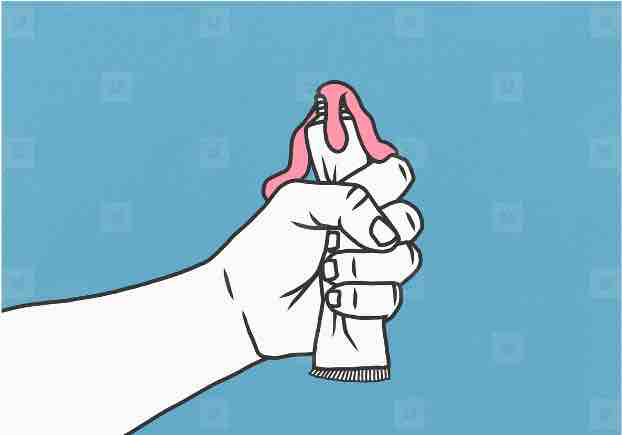 https://www.youworkforthem.com/photo/198242/hand-squeezing-tube-of-toothpaste
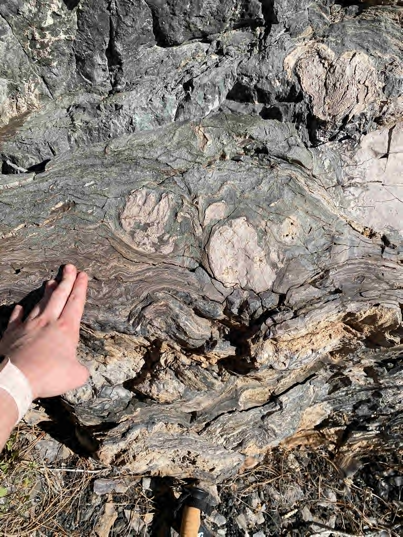 Future Research
Continue to make visits to O’Leary Peak 
Drone use to look at variations in obsidian flow
Compare thin sections to known samples
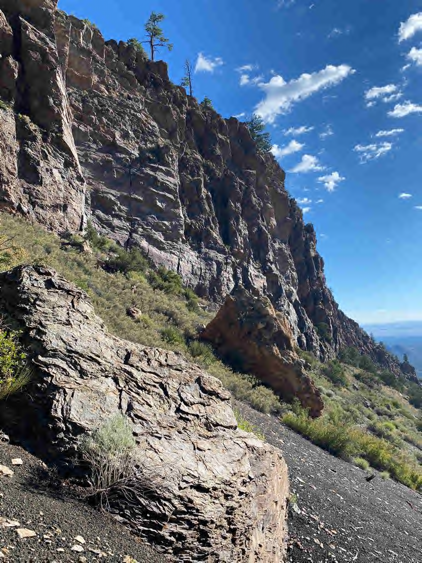 [Speaker Notes: 1 – continue to do field work at this site 
2 – use a drone to get better images of the flow units to better understand how everything is connected 
3 – top-down hike to look for more sedimentary units or other outcrops of rock for indications of how this was exposed or brought to this location
4 – compare my thin sections to known samples to cross reference – especially for the sedimentary units]
Acknowledgements
Arizona Space Grant consortium 
NAU NASA Space Grant Program
Dr. Nancy Riggs, mentor
Fieldwork companions, Kaitlin Boren and Paetyn McCarter
Marcus and my parents for the support on this research project
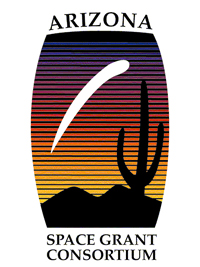 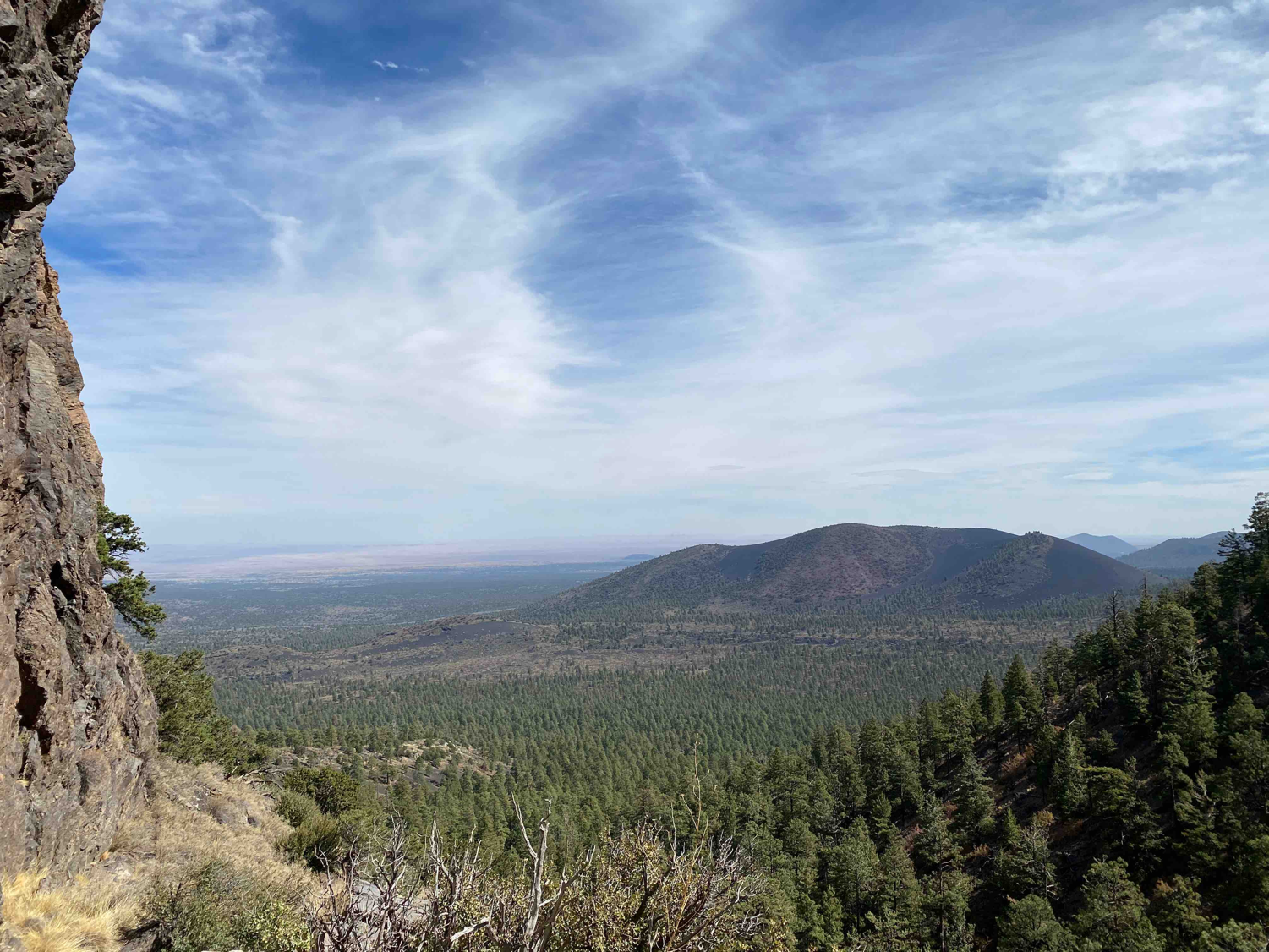 Thank you
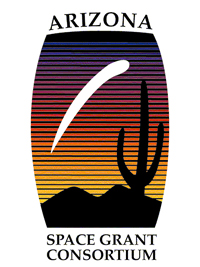